Celdeling
www.diagnostischevragen.nl
Hoe verandert de hoeveelheid DNA per celkern vanaf start S-fase tot eind Meiose II?
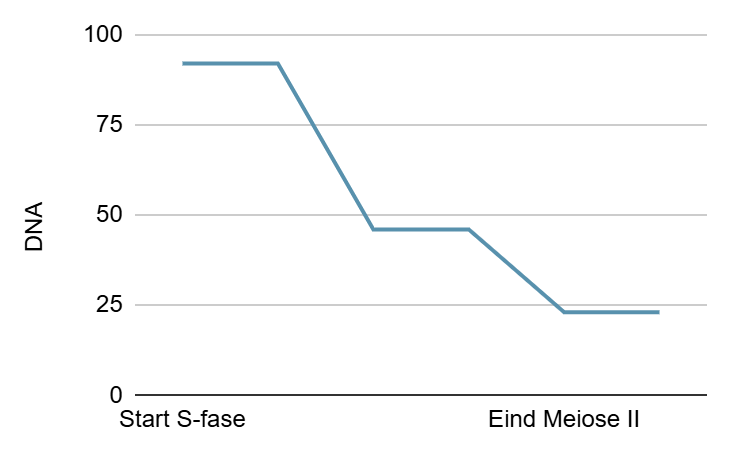 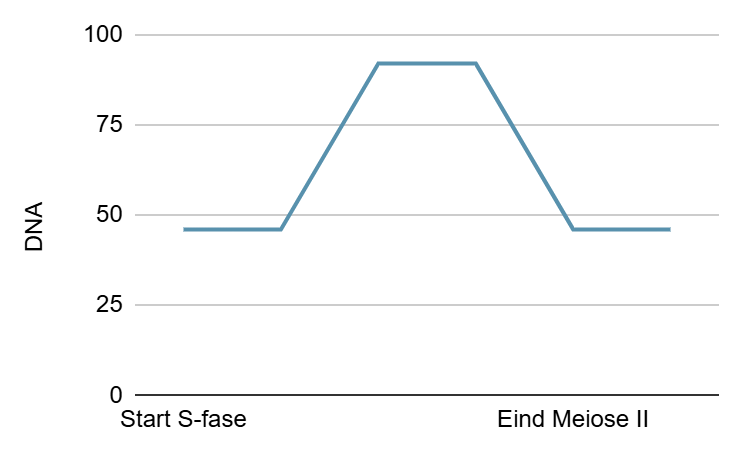 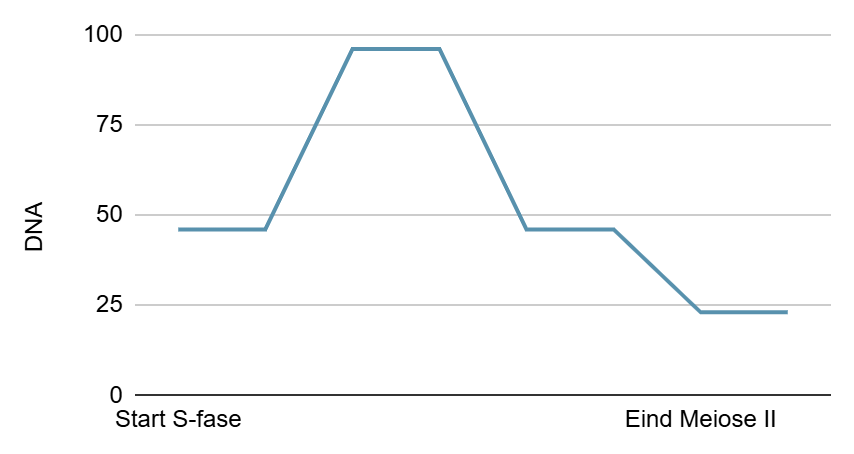 A
B
C
www.diagnostischevragen.nl
[Speaker Notes: Misvatting: Leerlingen denken dat de hoeveelheid DNA alleen afneemt tijdens de meiose. Zij vergissen zich in de verandering van de hoeveelheid DNA tijdens meiose I en meiose II in relatie tot  ‘n’ (verschil chromosomen en chromatiden).

A Leerlingen denken dat de hoeveelheid chromosomen niet toeneemt, dus ook niet meer DNA (slaat de S-fase (replicatie) over)
B Leerlingen verwarren mitose en de reductiedeling/meiose.
C GOED]
Nadat de cel gespecialiseerd is…
…blijft de samenstelling van de celinhoud hetzelfde.
A
B
… blijft de functie van de cel hetzelfde.
… blijft de genexpressie in de cel hetzelfde.
D
C
… deelt de cel in twee gespecialiseerde dochtercellen.
www.diagnostischevragen.nl
[Speaker Notes: Misvatting: Leerlingen denken dat cellen statisch, onveranderlijk zijn. Dit in tegenstelling tot de dynamische processen die zich binnen een levende cel afspelen. Leerlingen denken vaak dat alle cellen altijd hetzelfde blijven.

A Leerlingen vergeten dat stofwisseling kan variëren.
B GOED
C Leerlingen vergeten dat er nog steeds genregulatie kan plaatsvinden en expressie op het moment dat het nodig is.
D Leerlingen denken dat de deling na de specialisatie gebeurt. Discussie over verschillende typen stamcellen mogelijk.]
De lichaamscel van een hond bevat 78 chromosomen. Welk antwoord geeft het maken van geslachtscellen in aantallen chromosomen correct weer?
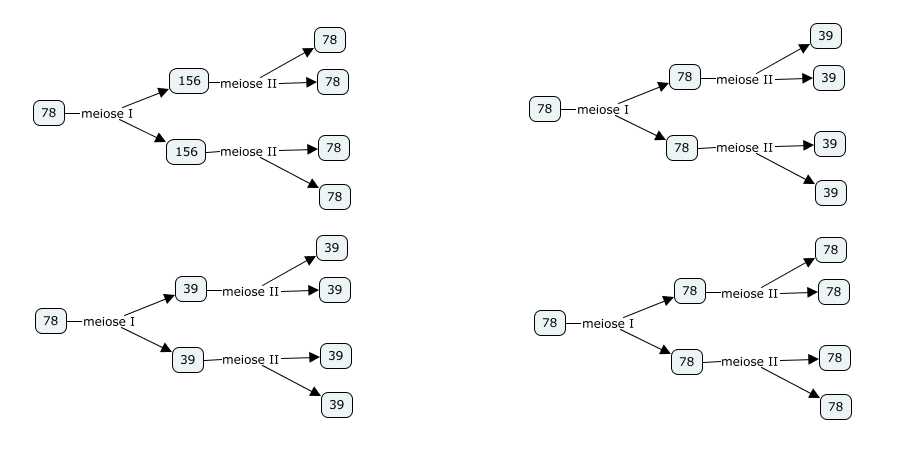 A
C
D
B
www.diagnostischevragen.nl
[Speaker Notes: Misvatting: Leerlingen  vergissen zich in de verandering van de hoeveelheid DNA tijdens meiose in relatie tot  ‘n’ (verschil chromosomen en chromatiden).

A Leerlingen denken dat eerste het aantal chromosomen verdubbeld en dan weer vermindert bij de reductiedeling.
B GOED 
C Leerlingen tellen na de meiose 1 het aantal chromatiden en denken dat dat het aantal chromosomen is.
D Leerlingen halen mitose, voor lichaamscellen, en meiose, voor geslachtscellen, door elkaar.]
Een organisme heeft 78 chromosomen. Welke getal moet worden ingevuld voor het vraagteken?
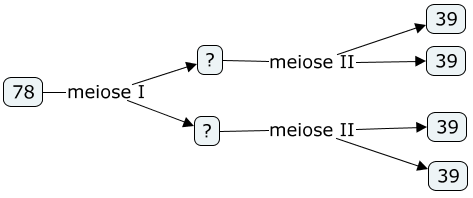 B
39
78
Dat is niet te bepalen
A
B
C
D
156
www.diagnostischevragen.nl
[Speaker Notes: Misvatting: Leerlingen verwarren de hoeveelheid DNA met het aantal chromosomen.

A GOED
B Leerlingen denken dat de hoeveelheid DNA gelijk is aan de eerste cel, dus ook hetzelfde aantal chromosomen
C Leerlingen denken dat er een verdubbeling heeft plaatsgevonden van het aantal chromosomen (verwarren S-fase en meiose I?)
D Leerlingen hebben geen enkel idee hoe ze dit aan moeten pakken.]
In de afbeelding hieronder zijn N en M aantallen chromosomen. Welk getal is N?
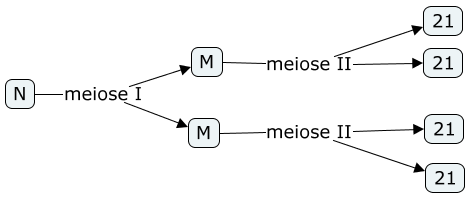 B
21
42
Dat is niet te bepalen
A
B
C
D
84
www.diagnostischevragen.nl
[Speaker Notes: Misvatting: Leerlingen hebben moeite om te analyseren bij welke stap van de meiose het aantal chromosomen wordt gereduceerd

A Leerlingen voeren de stappen uit als mitose
B GOED
C Leerlingen hebben alle chromosomen aan het eind bij elkaar opgeteld, omdat er altijd een reductie optreedt
D Leerlingen denken dat dit niet kan als je het aantal voor M niet weet.]
De duplotorens stellen alle chromosomen in één celkern voor.  Hoeveel ‘n’ is deze kern?
Haploïd (1n)
A
B
Diploïd (2n)
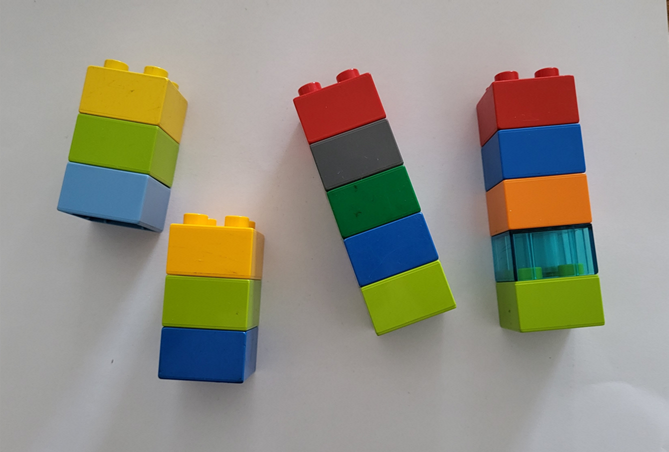 Tetraploïd (4n)
C
D
www.diagnostischevragen.nl
[Speaker Notes: Misvatting: Leerlingen denken dat ‘n’ het totaal aantal chromosomen is.

A Leerlingen denken dat alle cellen haploïd zijn.
B GOED
C Leerlingen denken dat de ploïditeit verwijst naar het totaal aantal chromosomen is.]
De duplotorens stellen alle chromosomen in één celkern voor.  Hoe groot is ‘n’?
n=2
A
B
n=3
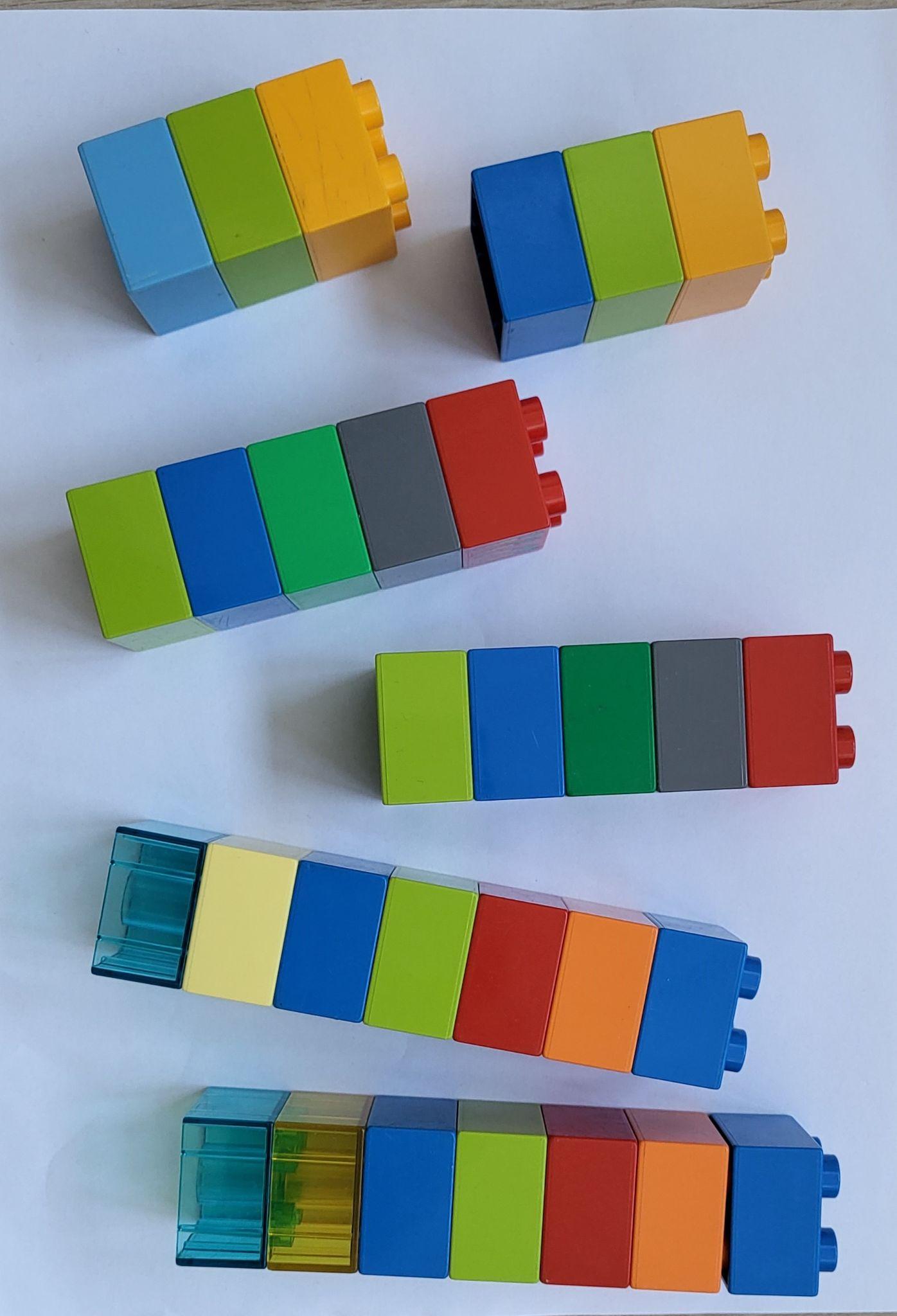 n=6
C
D
www.diagnostischevragen.nl
[Speaker Notes: Misvatting: Leerlingen denken dat n het totaal aantal chromosomen is.

A Leerlingen denken verwijst naar de  ploïditeit.
B GOED
C Leerlingen denken dat ‘n’ het totaal aantal chromosomen is.]
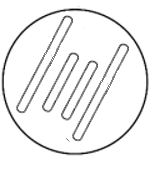 De kern hiernaast ondergaat mitose. 
Hoe zien de dochtercellen eruit?
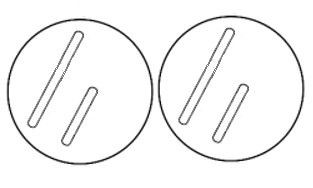 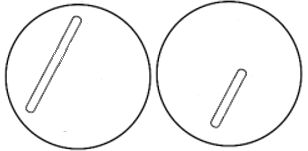 A
B
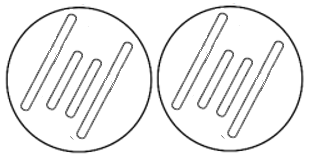 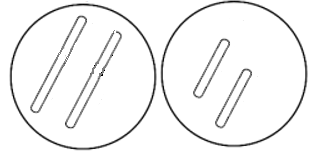 D
C
www.diagnostischevragen.nl
[Speaker Notes: Misvatting: Leerlingen denken dat chromosomen worden verdeeld tijdens een mitose.

A Leerlingen verdelen de chromosomen tijdens de mitose.
B Leerlingen denken dat de mitose hetzelfde doet als de meiose, of halen deze twee door elkaar.
C Leerlingen verdelen de chromosomen op lengte.
D GOED]
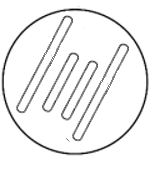 De kern hiernaast ondergaat meiose. 
Hoe zien de dochtercellen eruit?
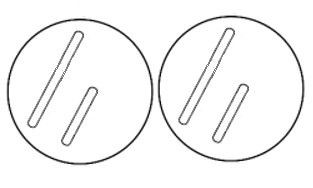 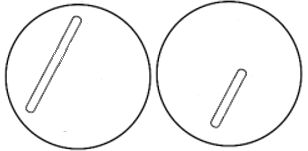 A
B
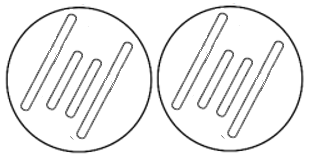 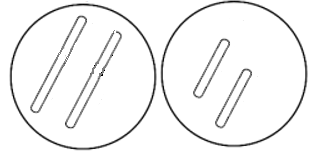 D
C
www.diagnostischevragen.nl
[Speaker Notes: Misvatting: Leerlingen denken dat de chromosomenparen worden verdeeld tijdens een meiose.

A Leerlingen verdelen de chromosomen tijdens de meiose.
B GOED
C Leerlingen verdelen de chromosomen op lengte.
D Leerlingen verwarren mitose en meiose.]
Het zwarte blokje stelt een allel voor. 
Iemand is heterozygoot. Welke afbeelding klopt voor de chromosomen ná de S-fase?
C
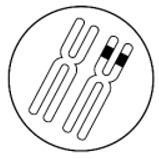 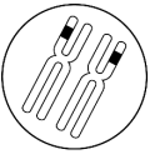 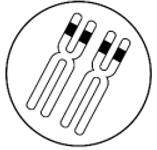 A
B
www.diagnostischevragen.nl
[Speaker Notes: Misvatting: Leerlingen vergissen zich in hoe de oude strengen DNA worden gekopieerd tijdens de S-fase.

A Leerlingen denken dat heterozygoot betekent dat het allel op beide chromosomen voorkomt.
B GOED
C Leerlingen denken dat het allel alleen op de oude streng blijft zitten, en niet op de nieuwe strengen.]
Deze vragen met toelichting zijn ontwikkeld door de werkgroep diagnostische vragen van de NVON. Meer vragen en info vind je op:

www.diagnostischevragen.nl
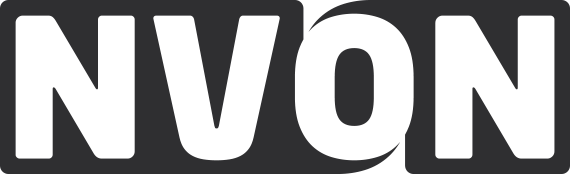 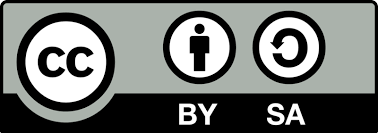 www.nvon.nl/diagnostischevragen        © 2022 NVON
www.diagnostischevragen.nl
[Speaker Notes: De vragen en toelichtingen vallen onder een CC BY-SA 4.0 licentie: https://creativecommons.org/licenses/by-sa/4.0]